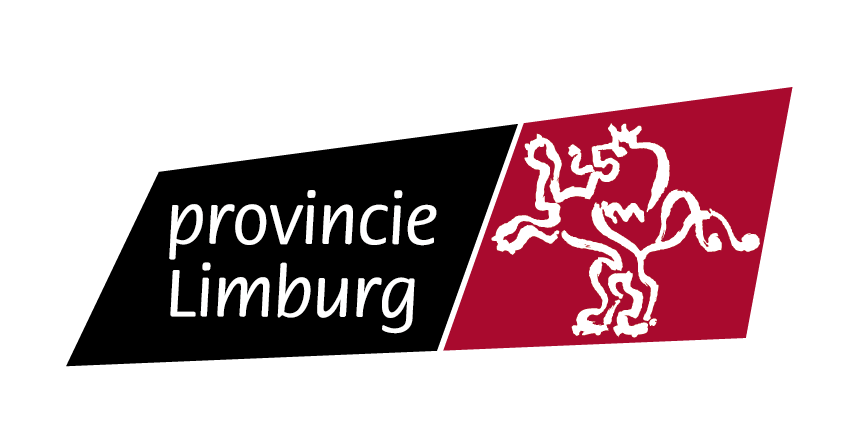 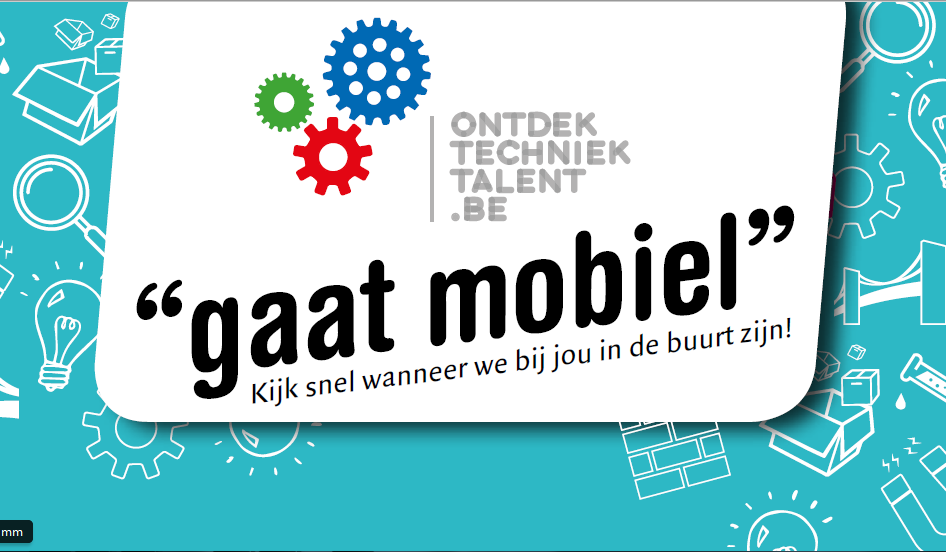 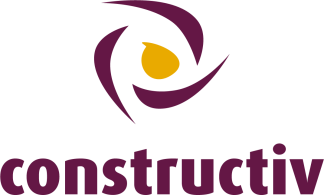 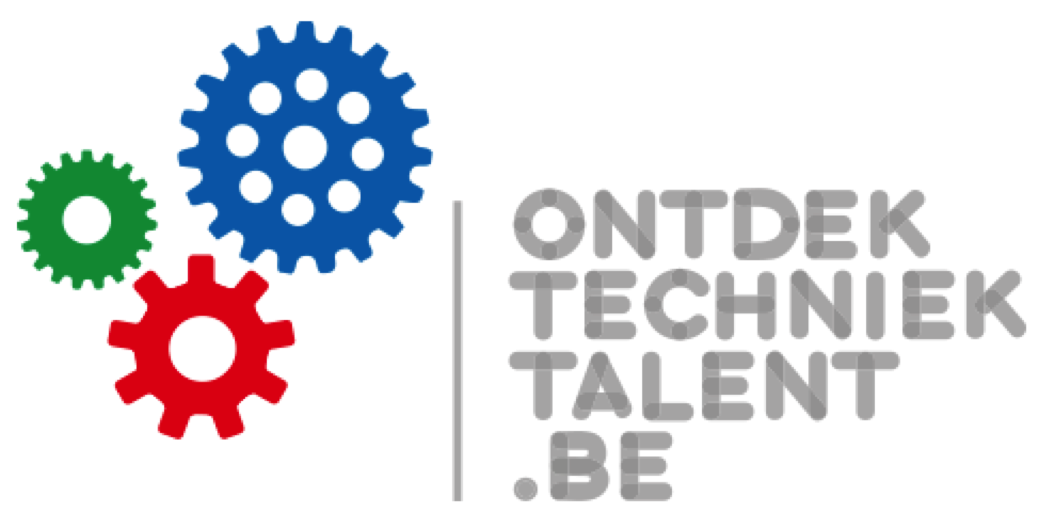 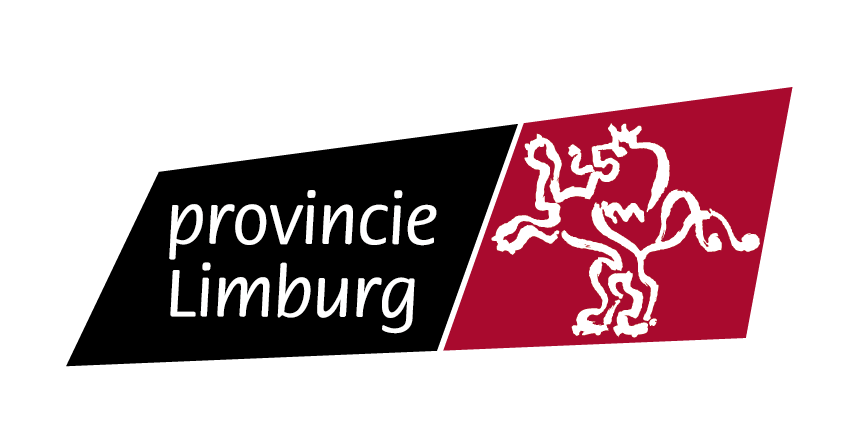 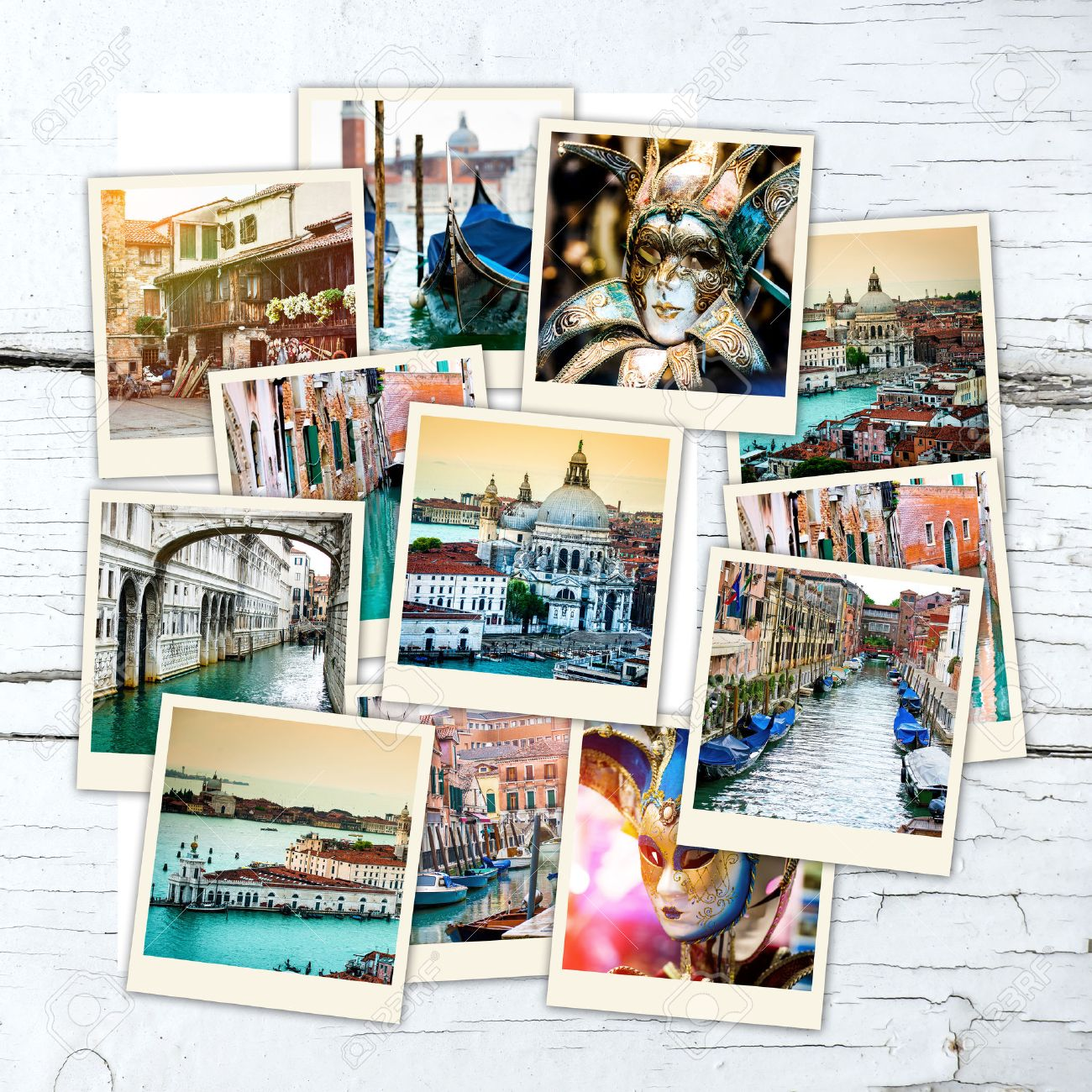 Waar bewaren jullie je
vakantiefoto’s?
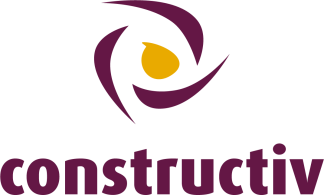 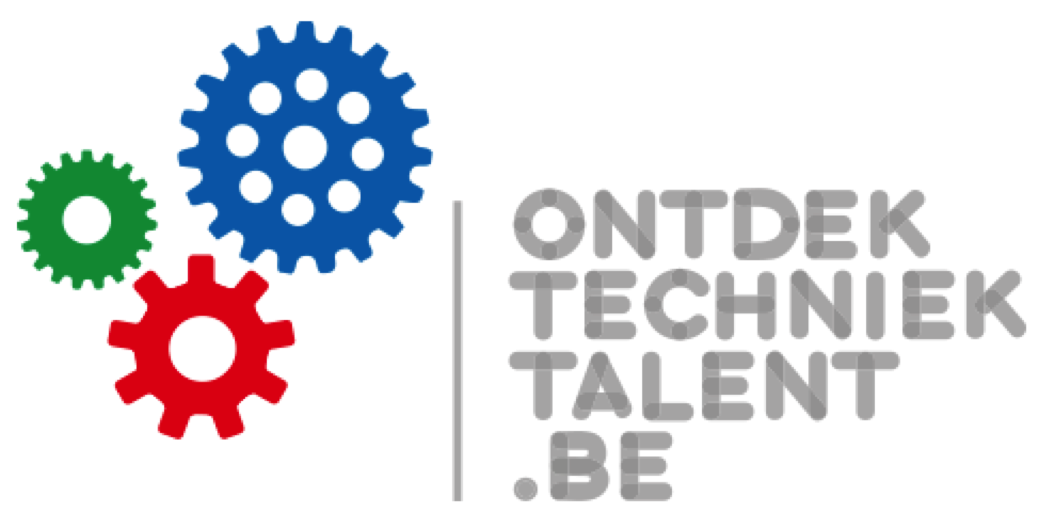 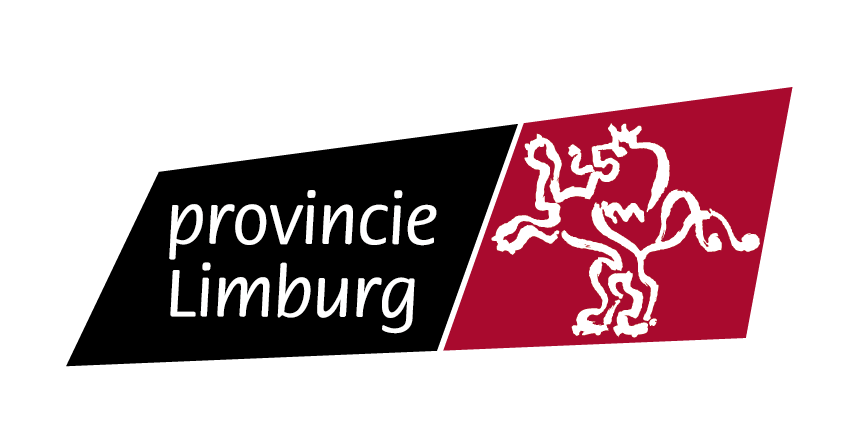 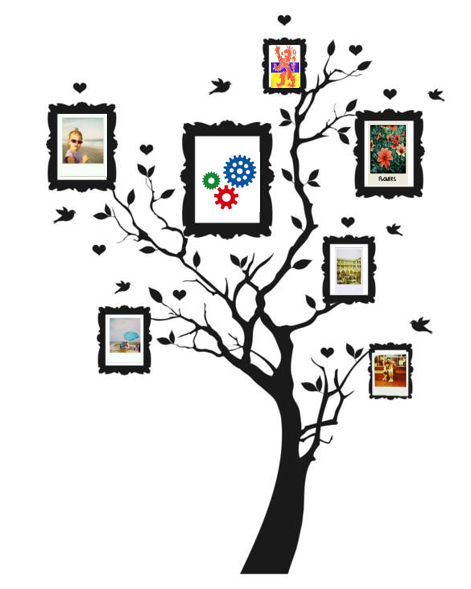 Fotoboom
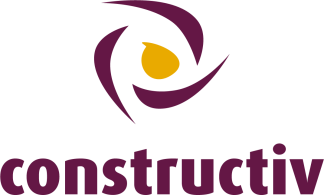 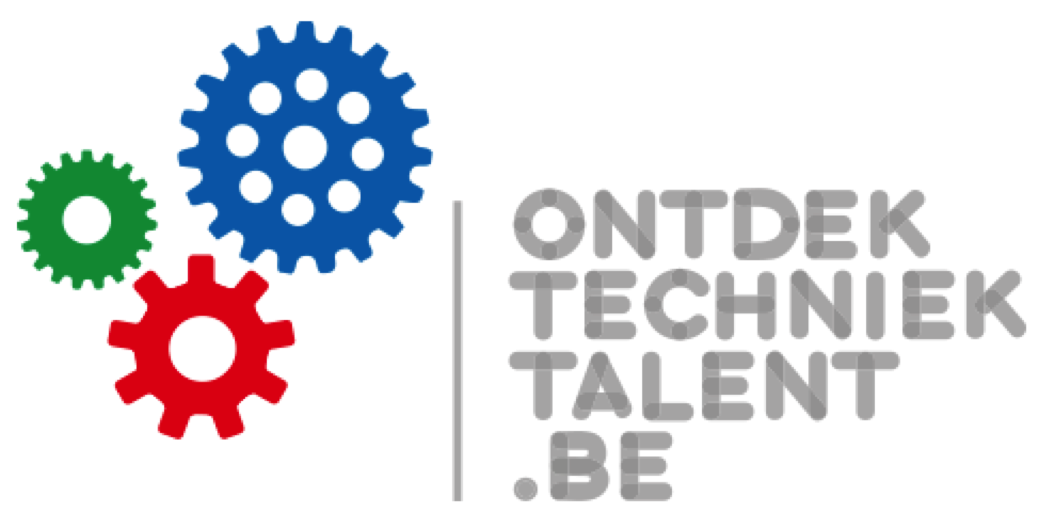 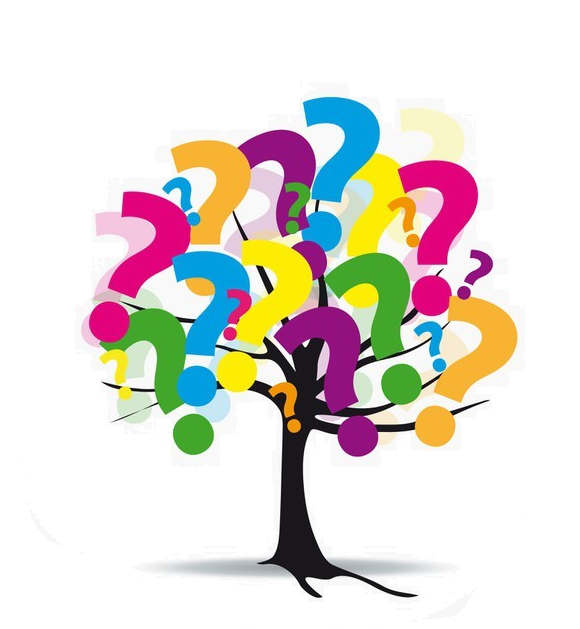 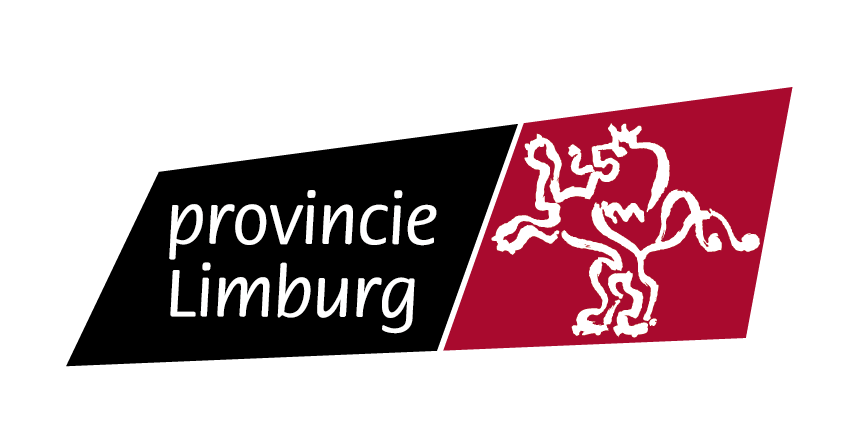 Met welke materialen zou je een Fotoboom kunnen maken?
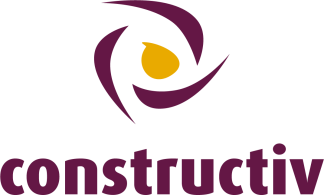 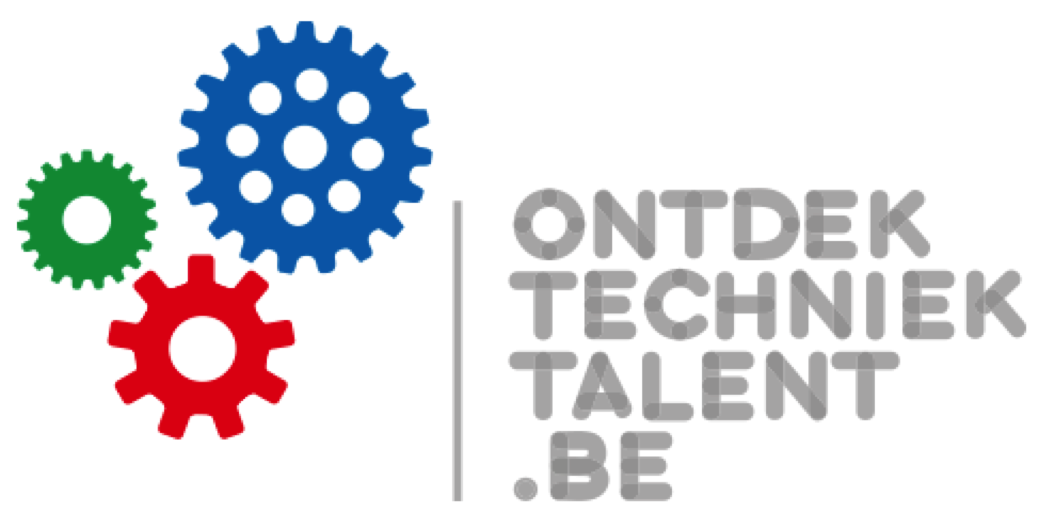 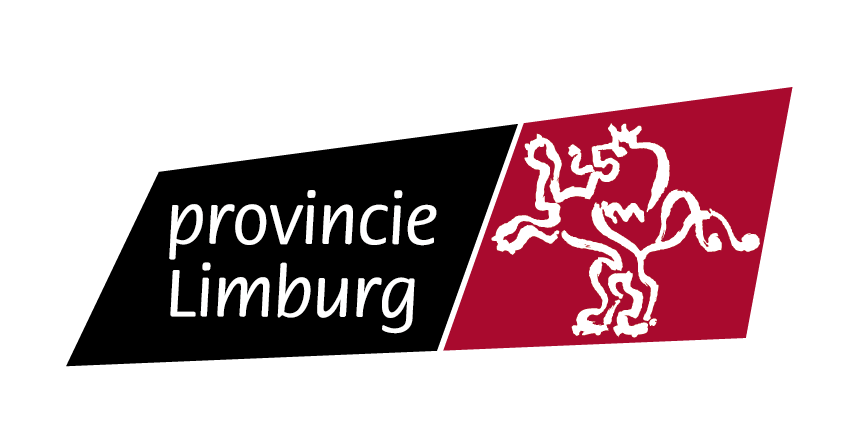 Aan welke “eisen” moet de fotoboom voldoen?
Je moet de foto’s gemakkelijk kunnen wisselen

De boom moet foto’s kunnen vasthouden

De boom mag niet omwaaien
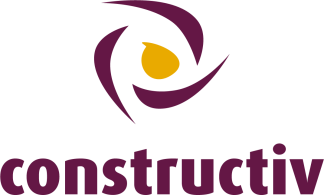 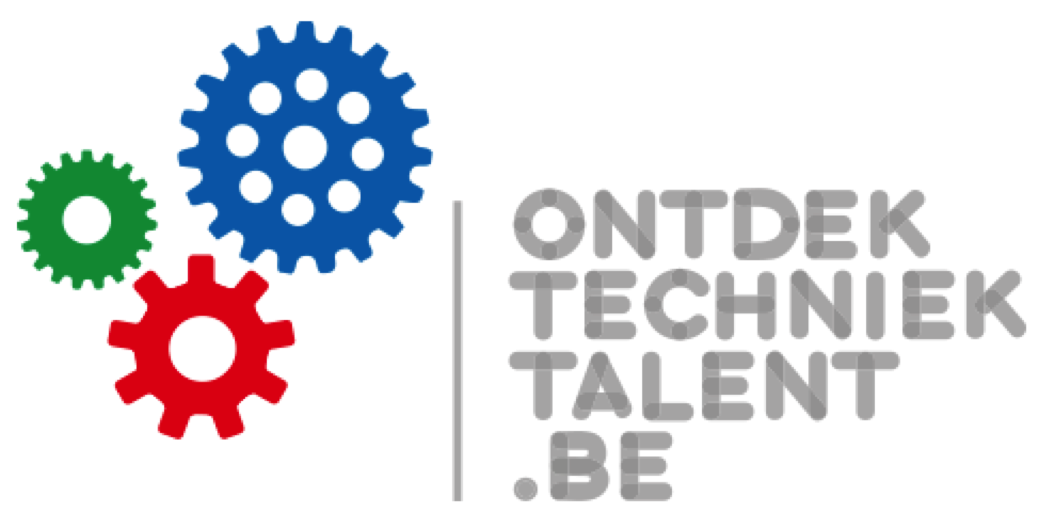 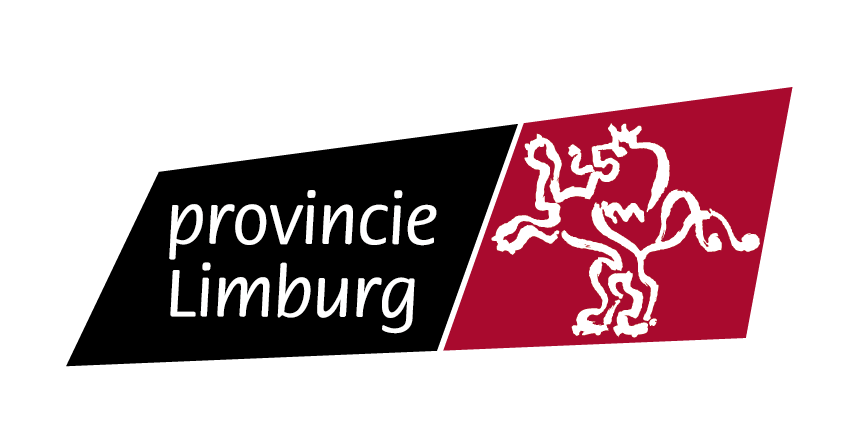 Onderzoek 1Welke tang gebruik ik het best?
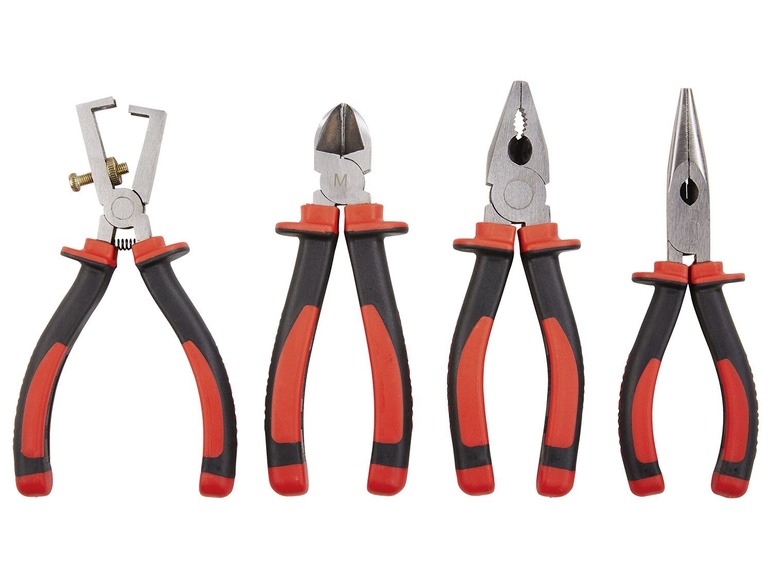 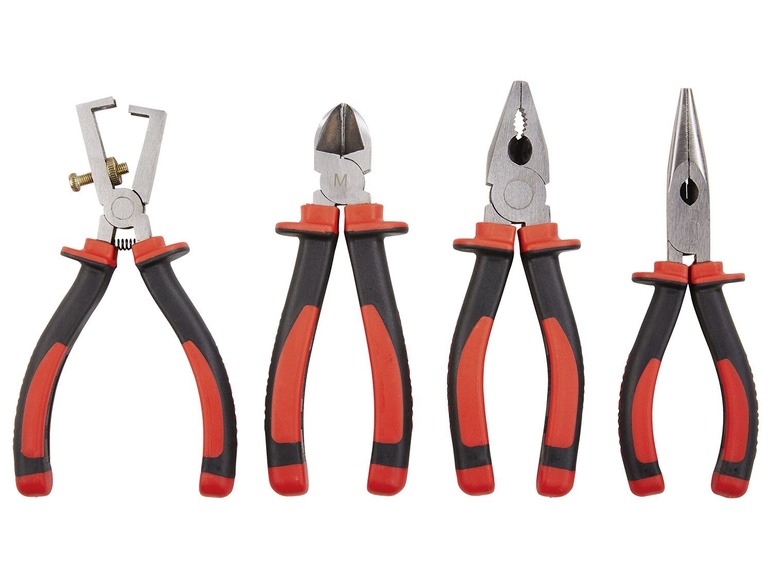 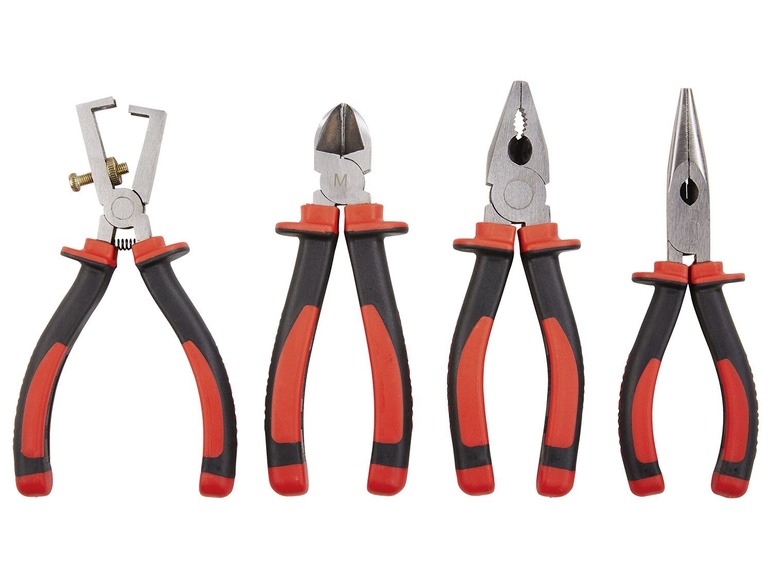 combinatietang		                 zijkniptang			  platte bekkentang
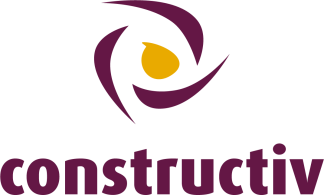 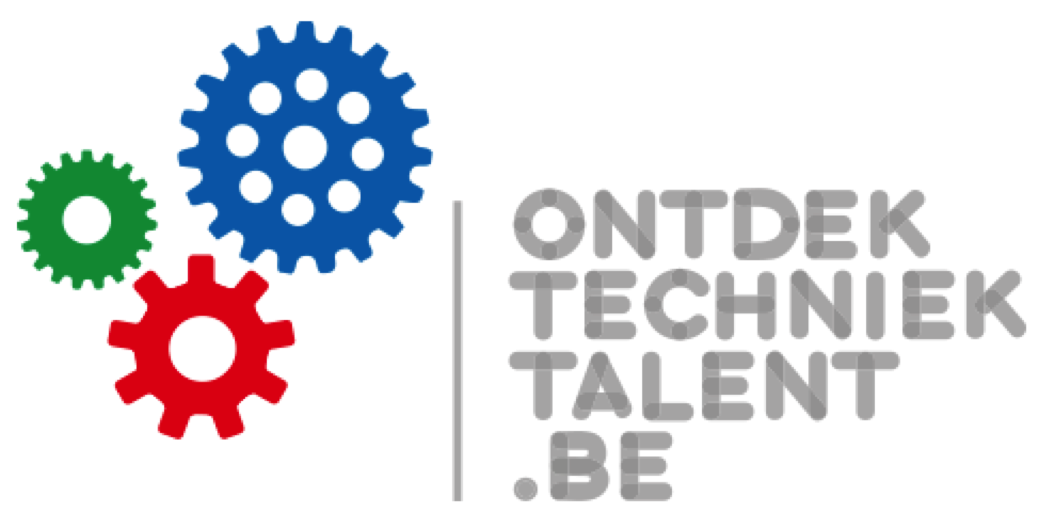 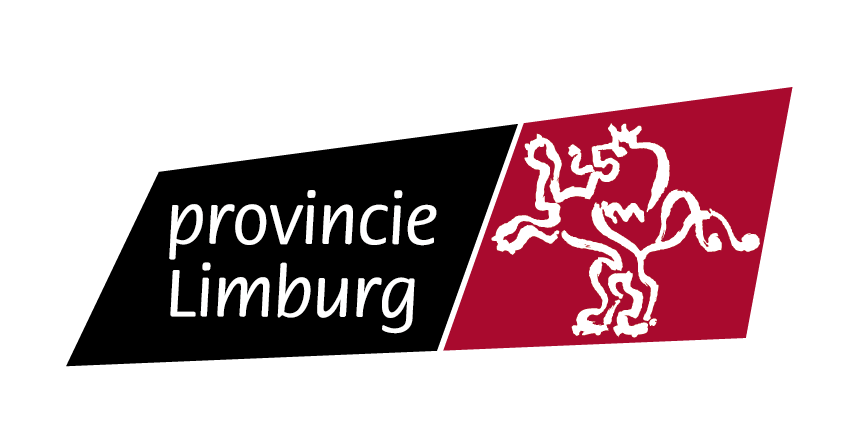 Onderzoek 2Welke basis gebruiken we het best?
Beton
Gips
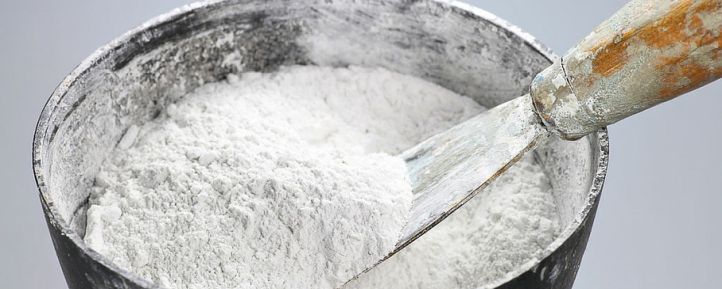 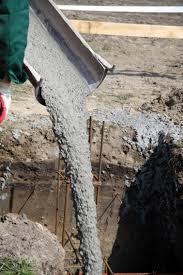 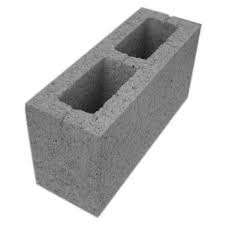 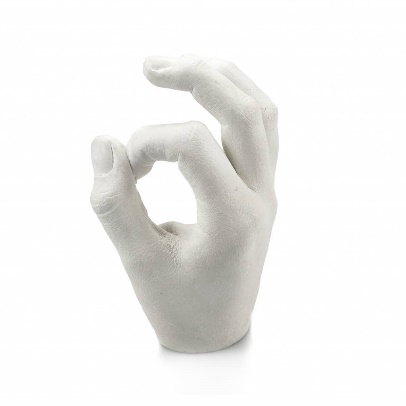 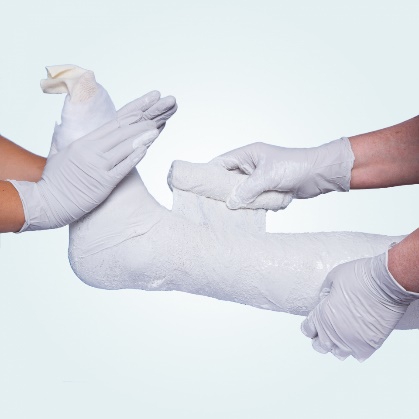 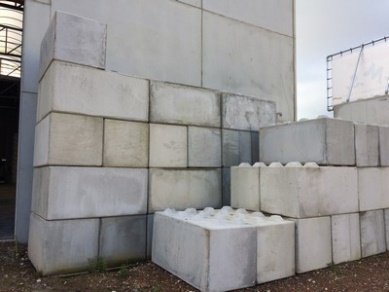 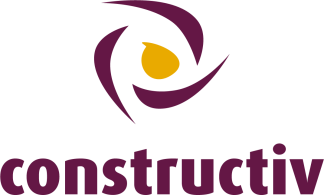 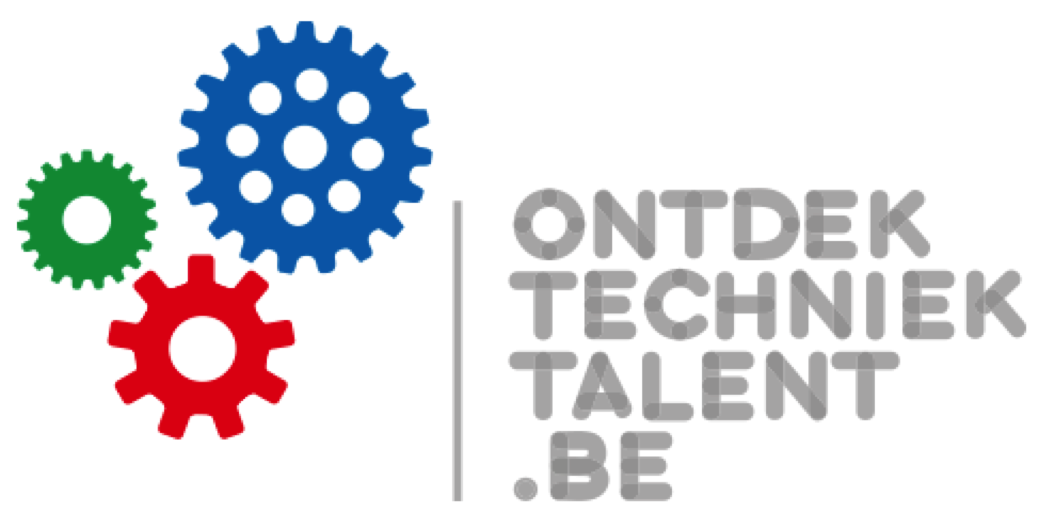 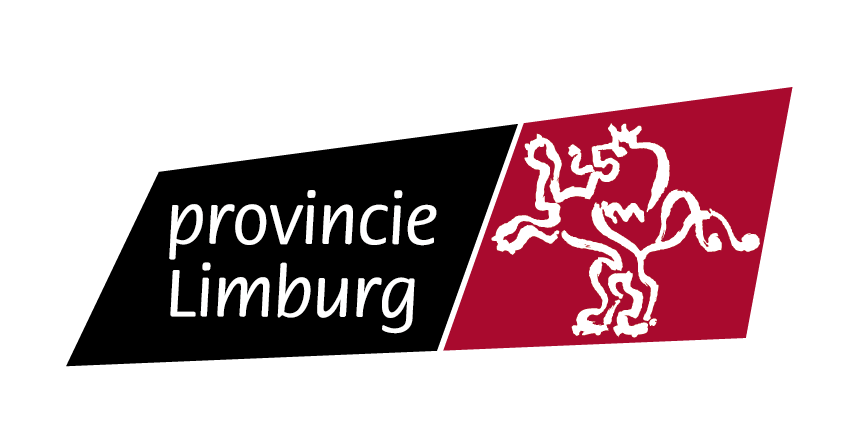 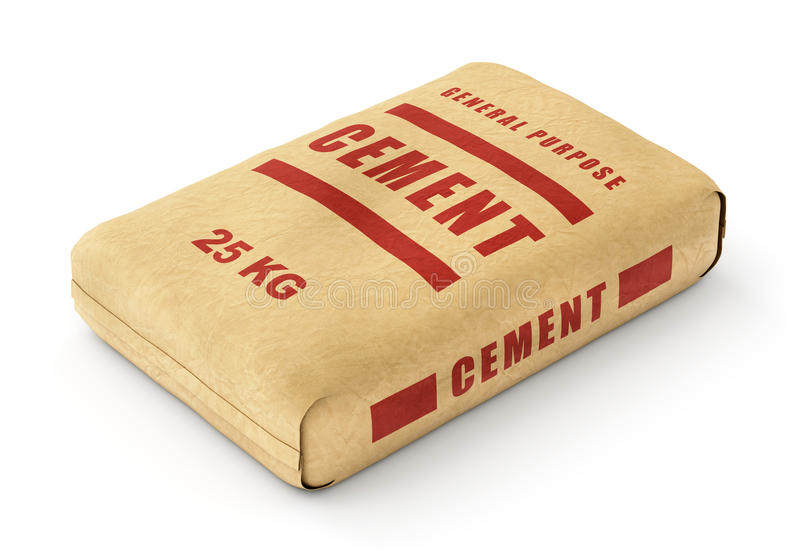 Cement
Samenstelling van beton(ingrediënten)
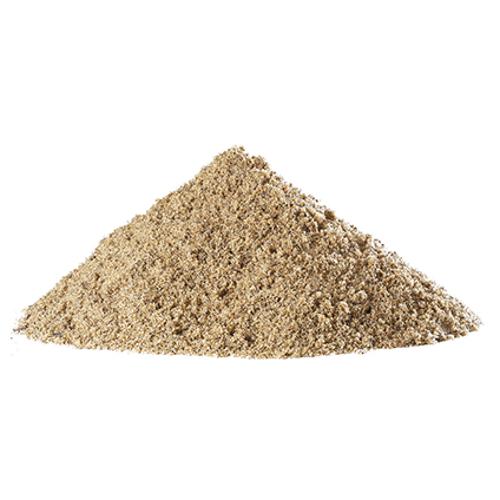 zand
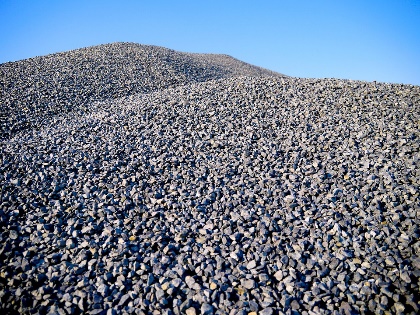 steentjes
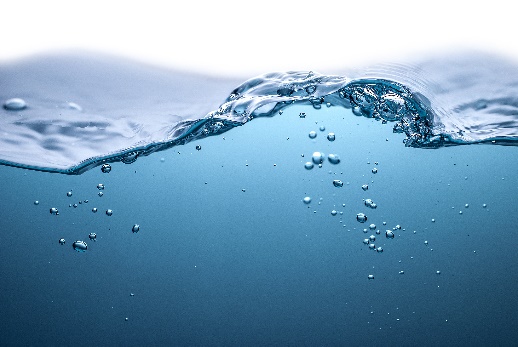 Water
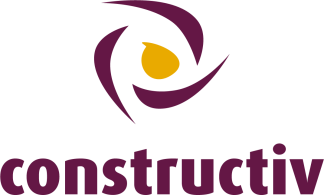 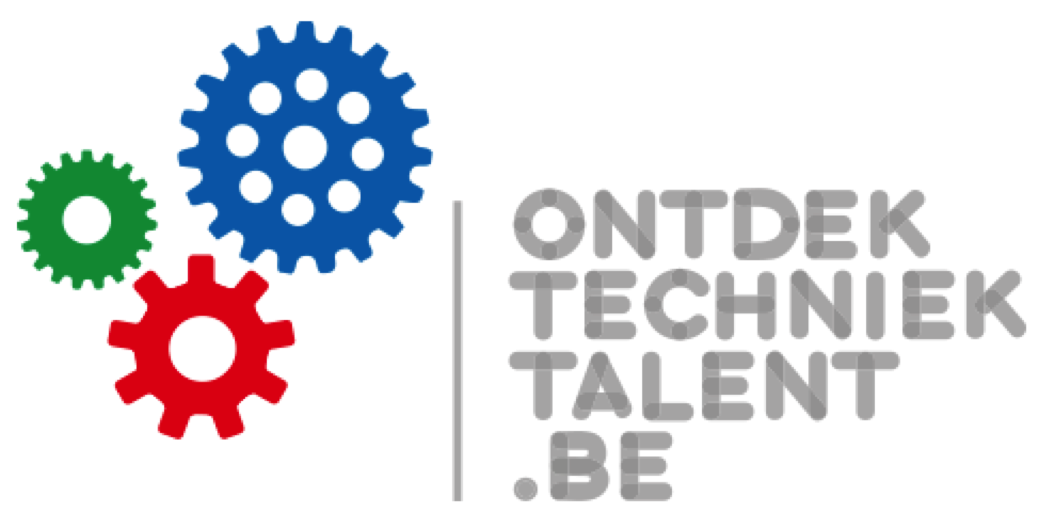 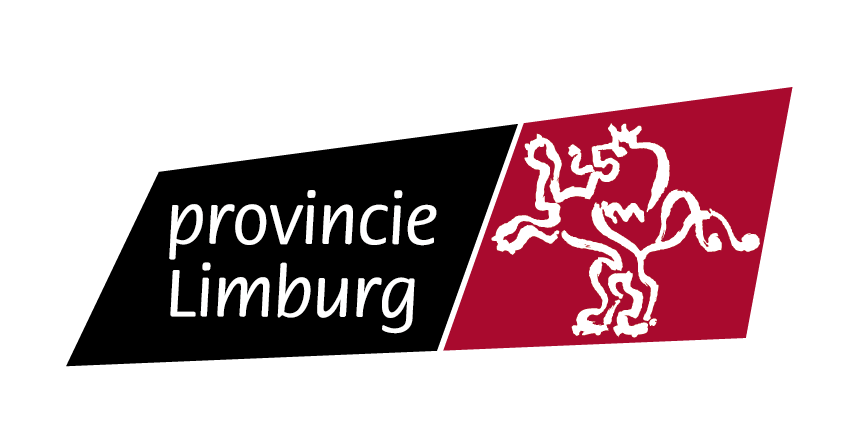 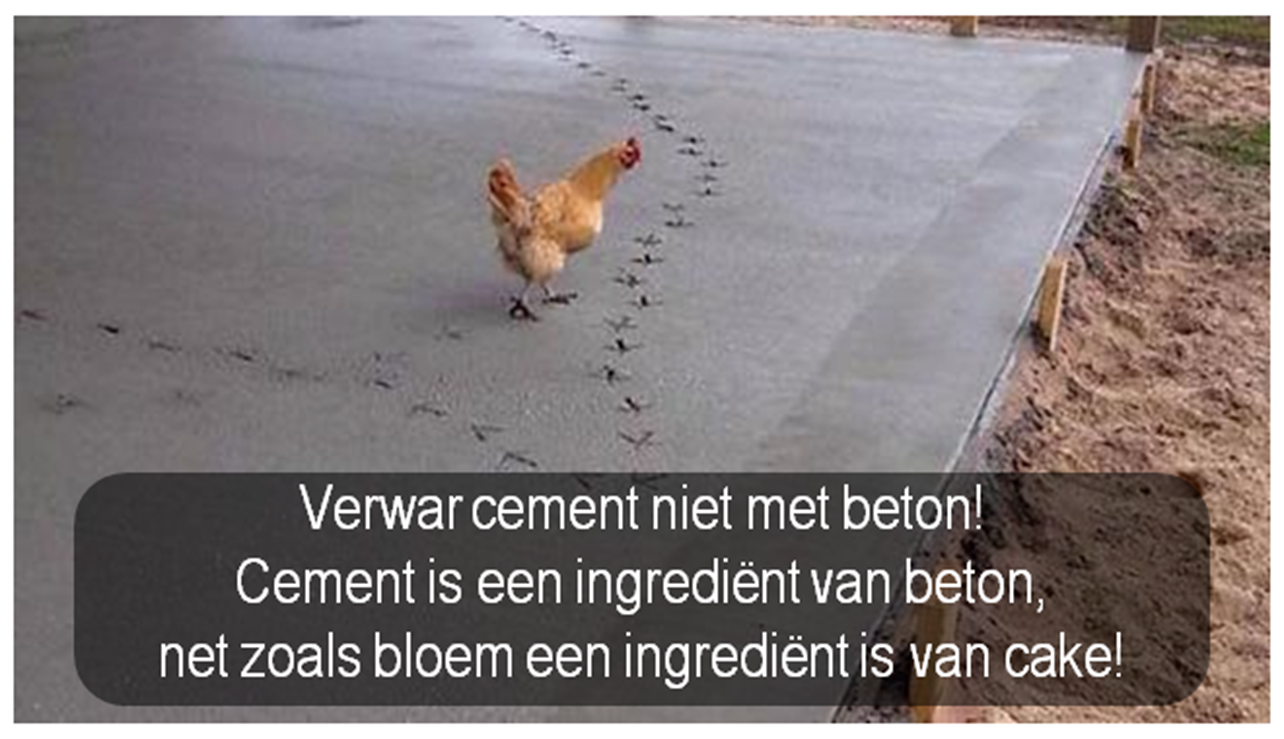 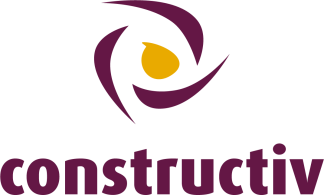 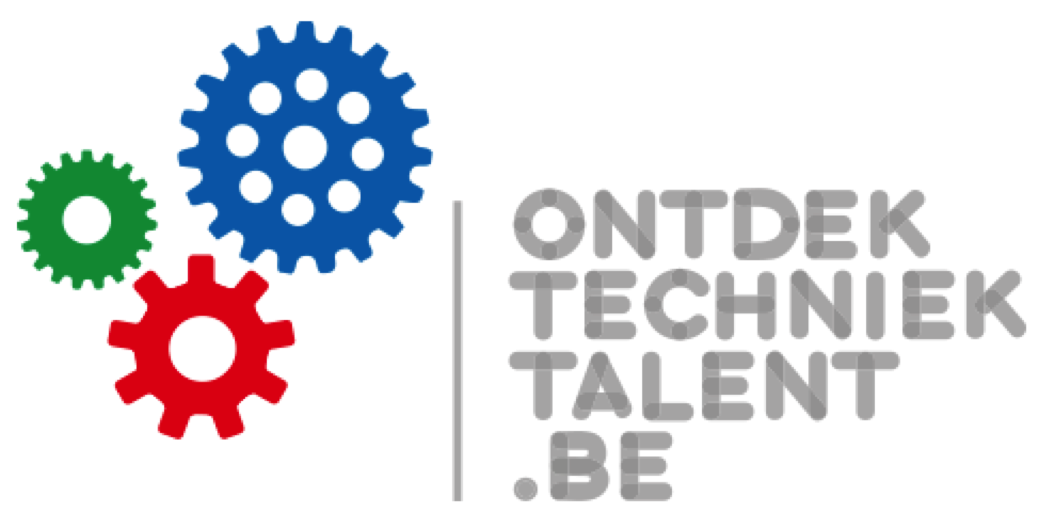 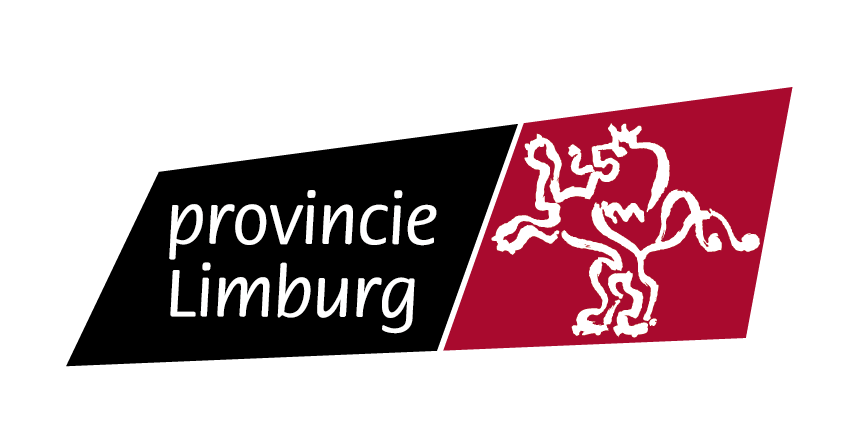 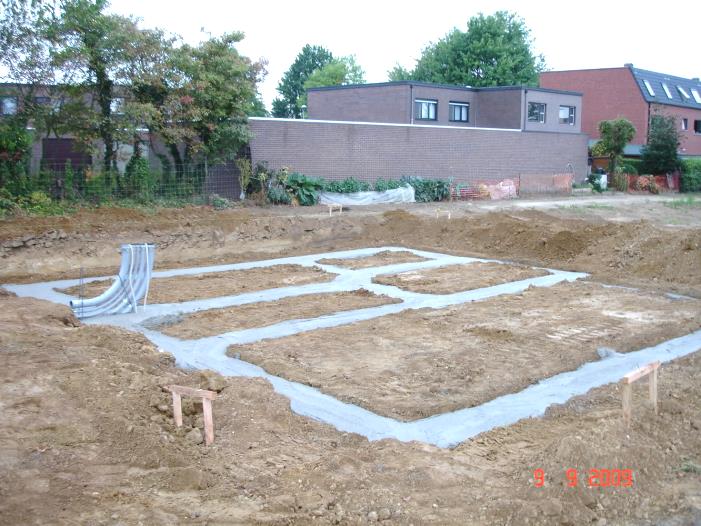 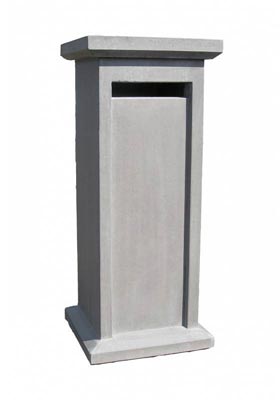 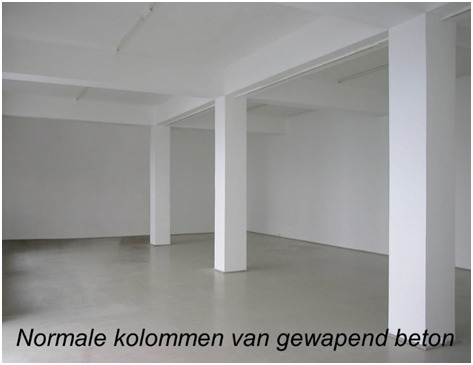 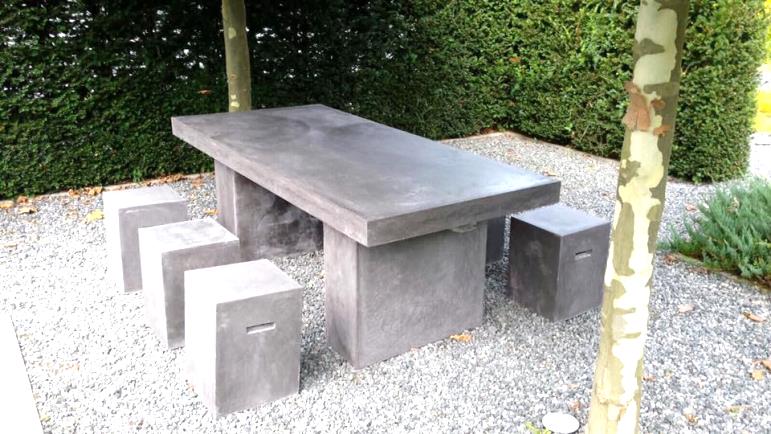 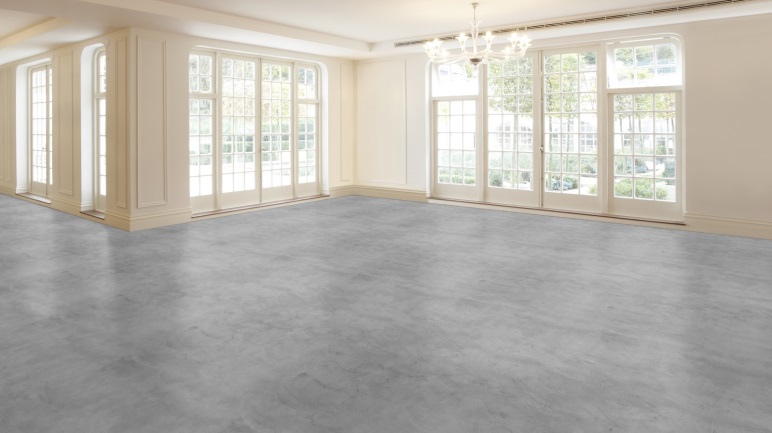 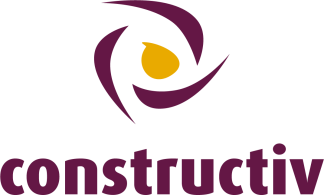 Ken je zaken die uit beton gemaakt worden?
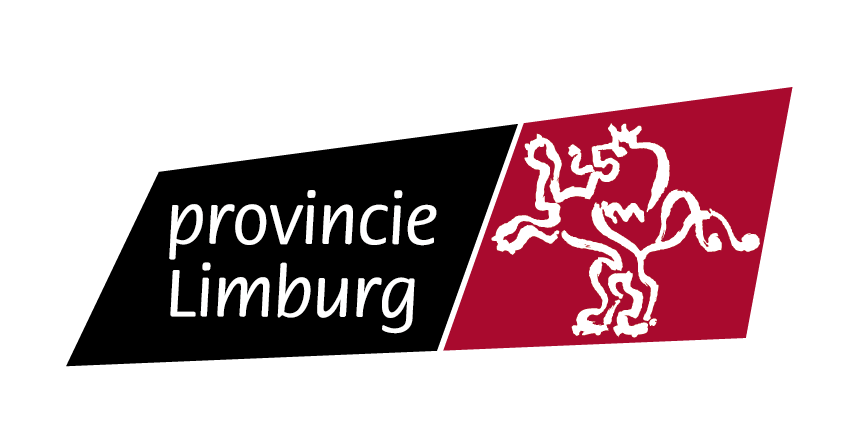 Onderzoek 3Welk materiaal gebruiken we voor de bekisting?
Betonplex
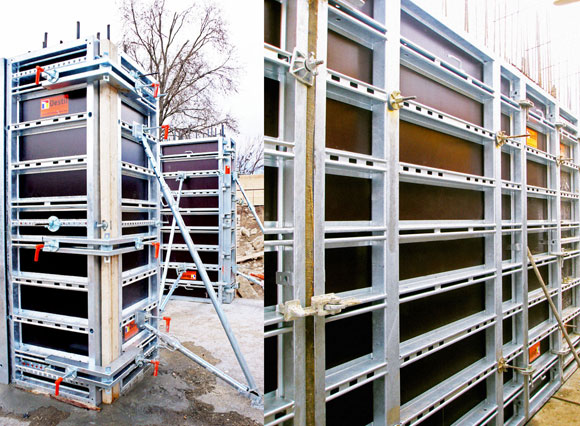 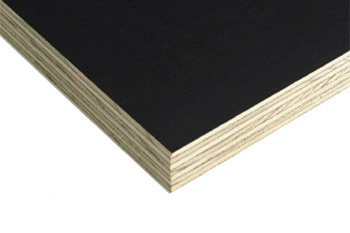 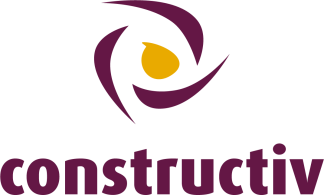 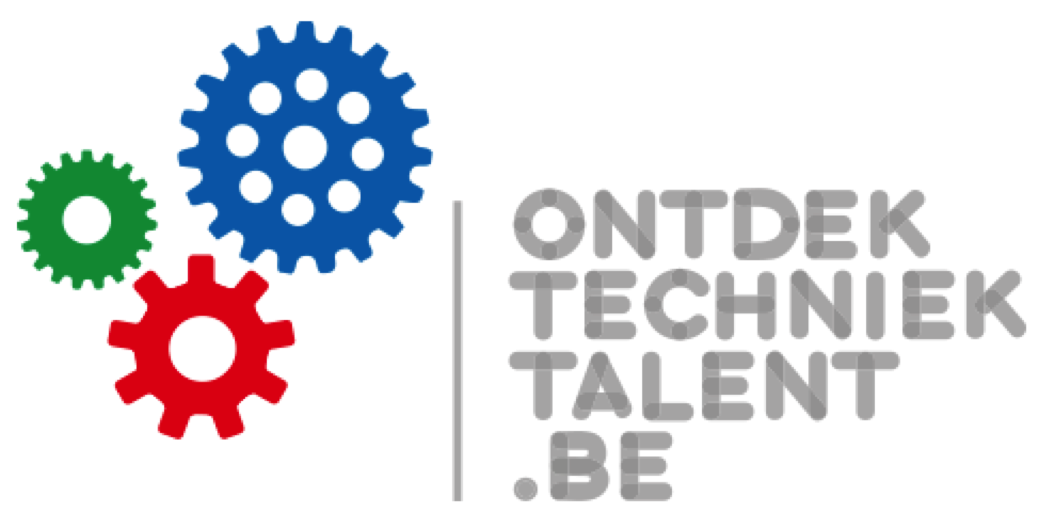 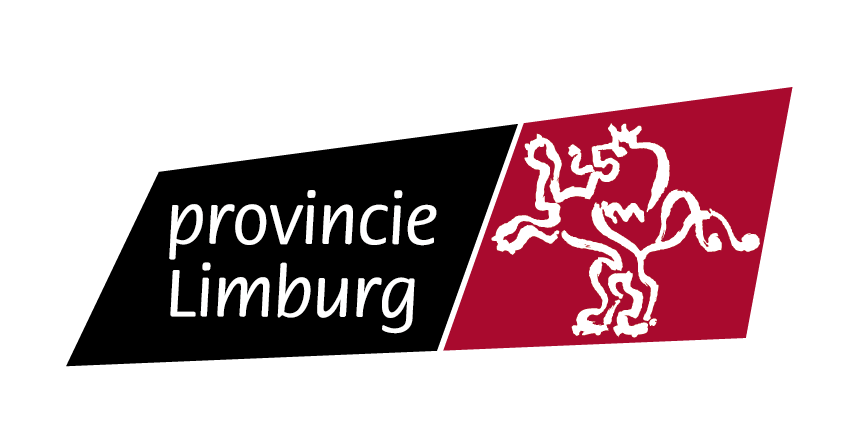 Onderzoek 4Hoe kunnen we hout verbinden?
Lijm
Schroeven
Nagels
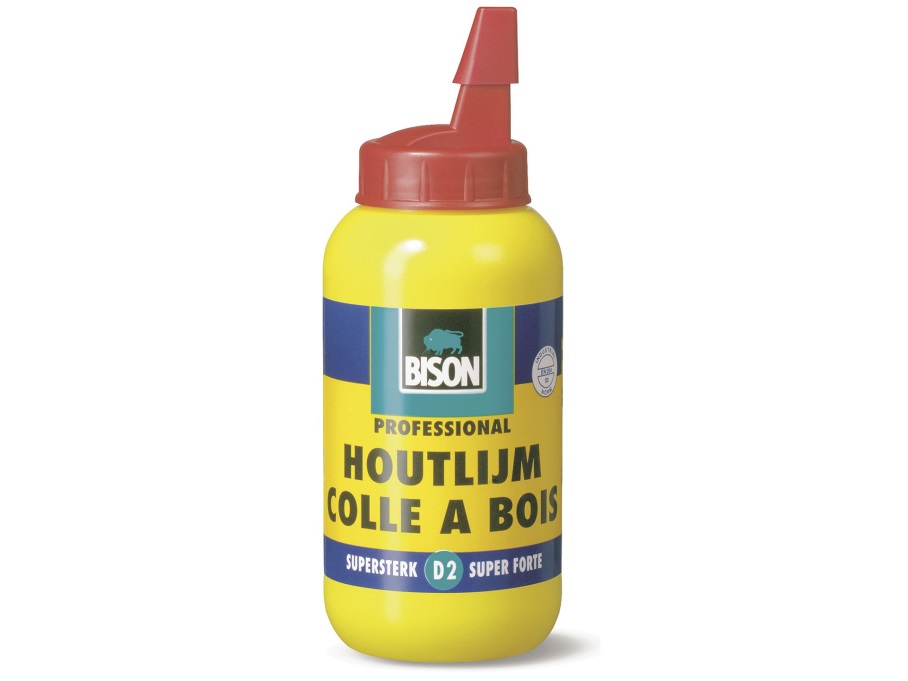 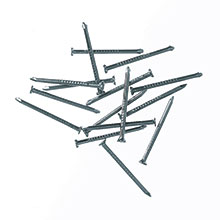 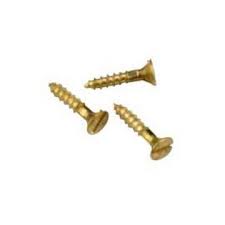 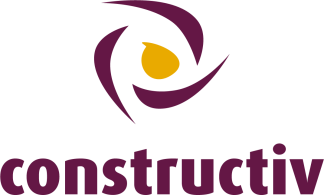 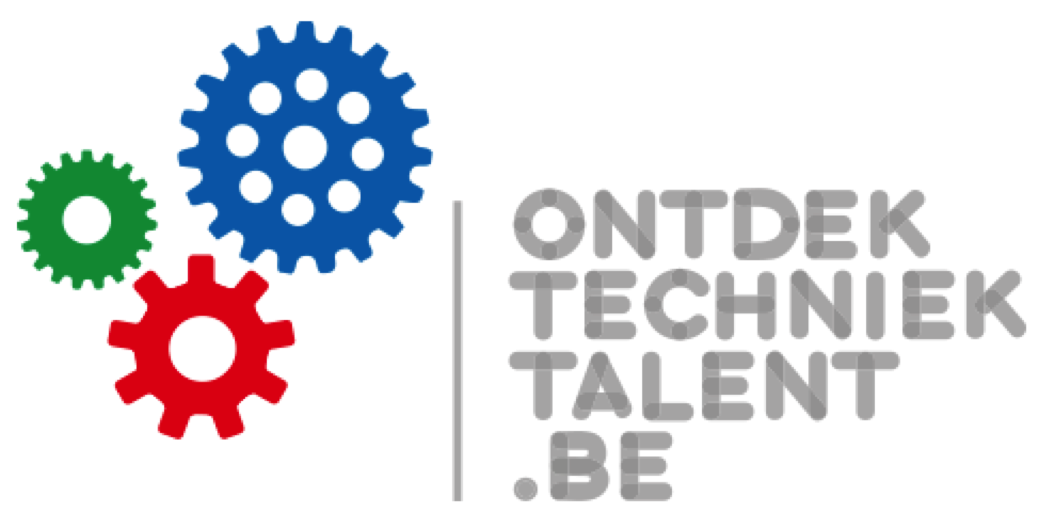 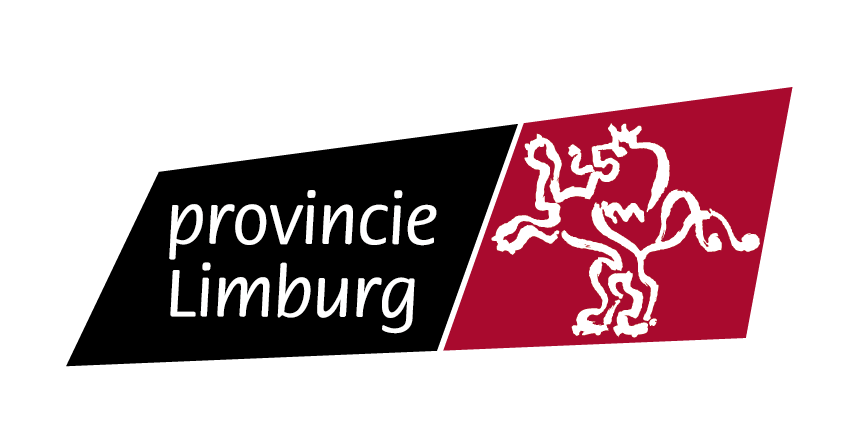 Aan de slag!We maken:
Ieder voor zich een ijzeren boompje
takjes van de boom maken 30cm lang

Per 2 een bekisting
    Plankjes monteren
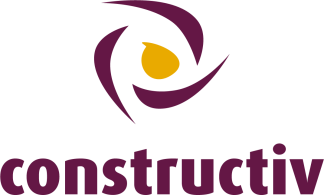 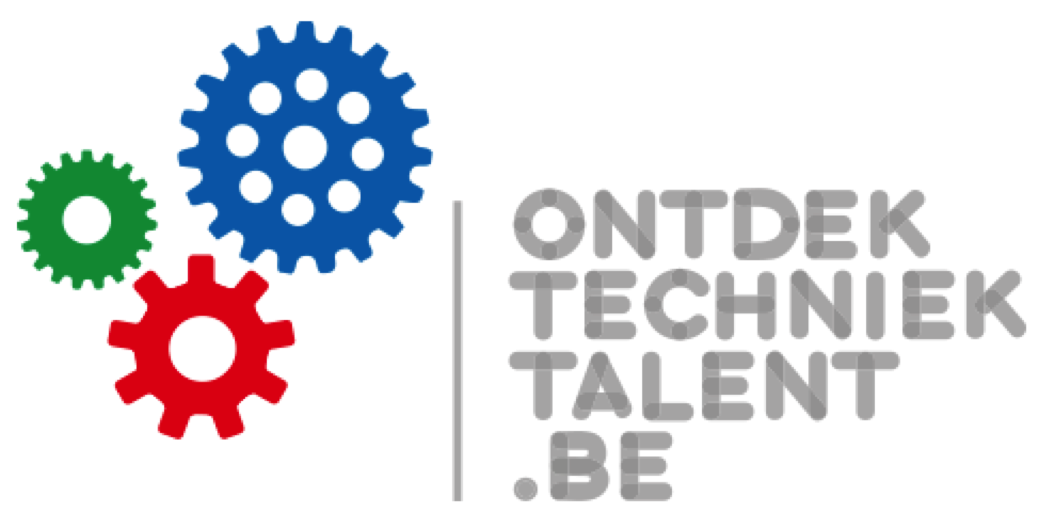 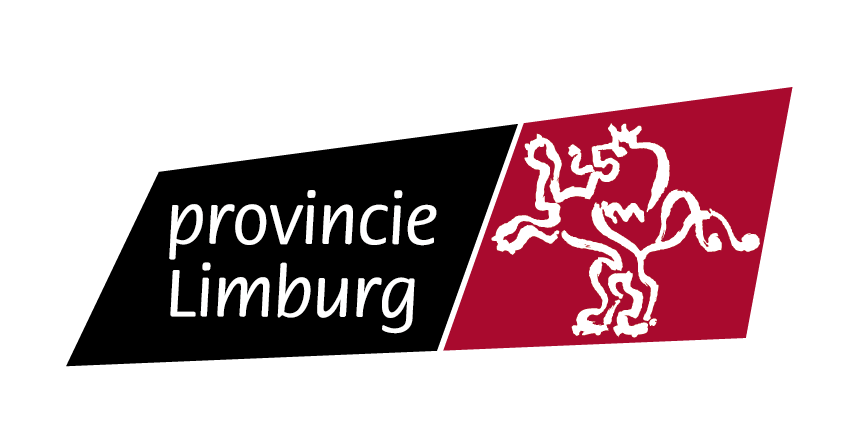 Aan de slag!
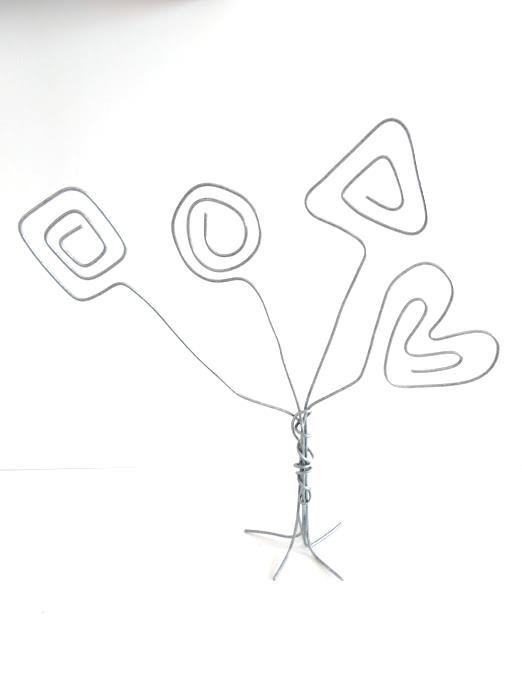 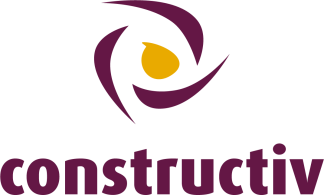 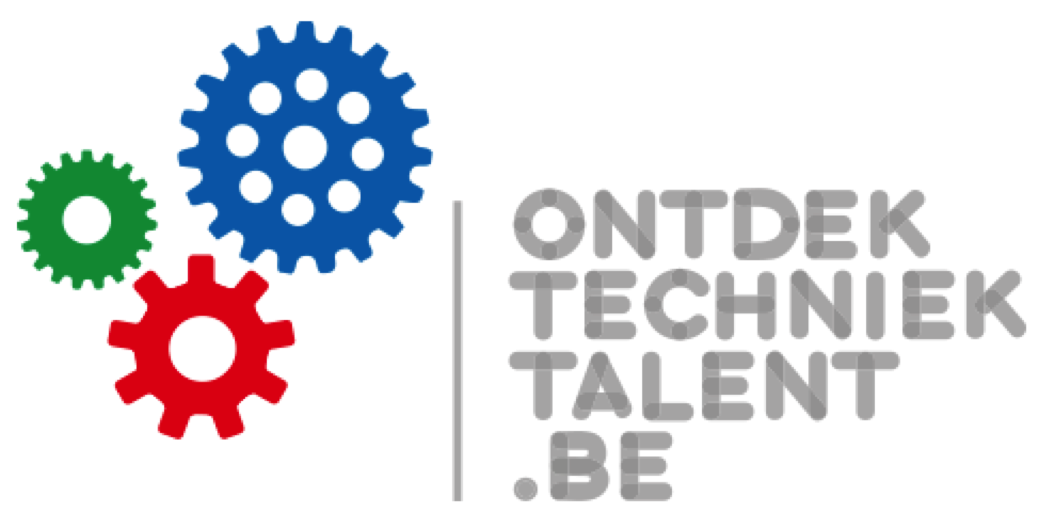 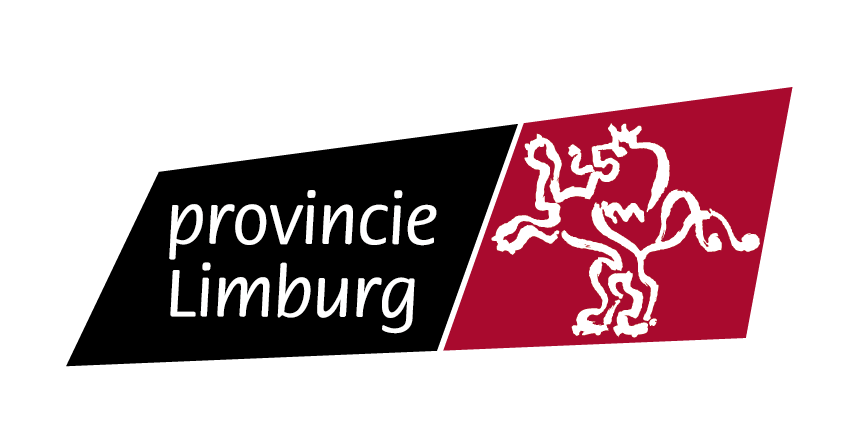 Aan de slag!
58mm
90mm
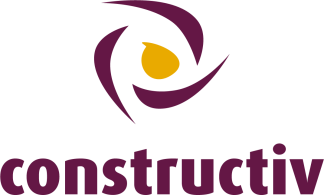 12mm
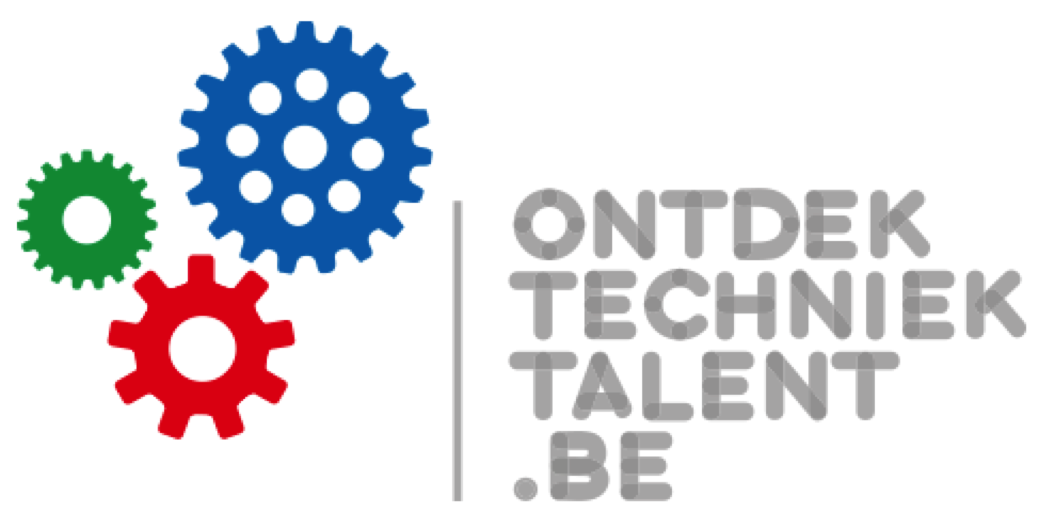 70mm
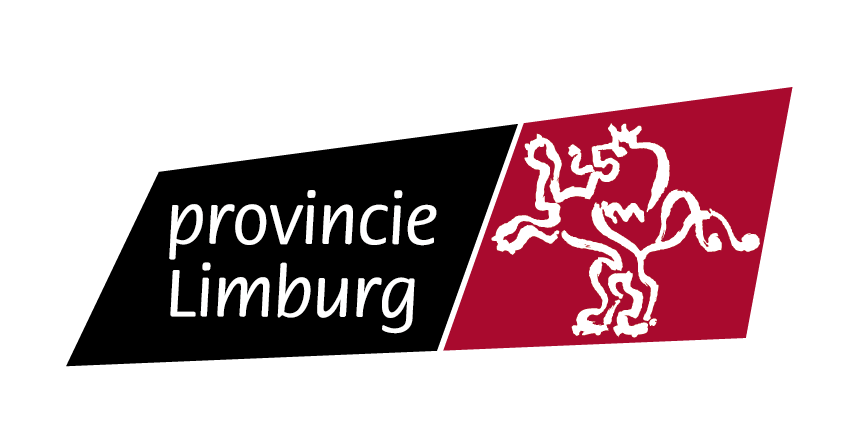 Afwerken!
Sneldrogende beton klaarmaken

In bekisting gieten

Fotoboom er recht inzetten

Laten drogen

   KLAAR!
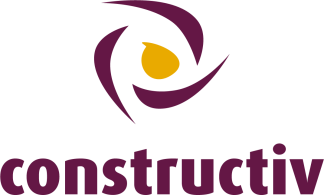 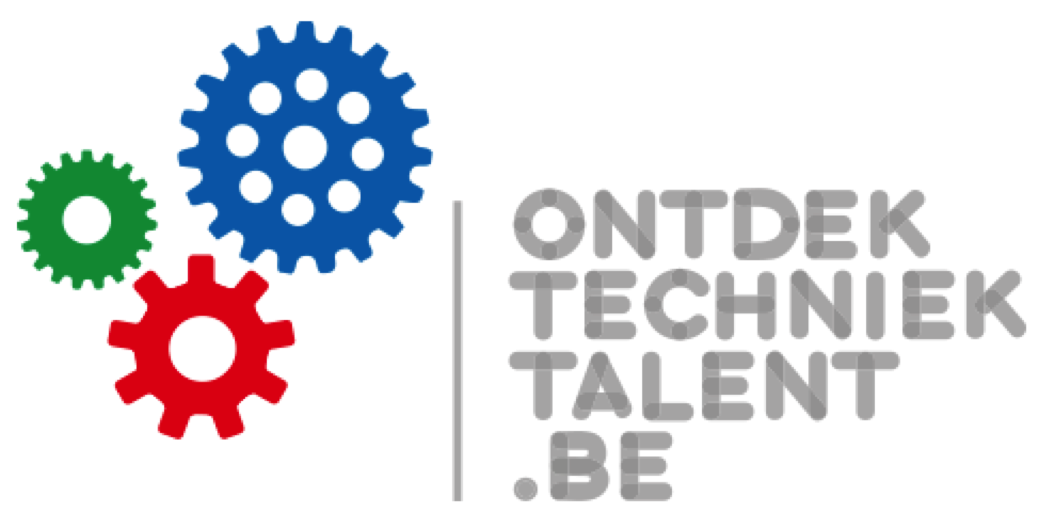 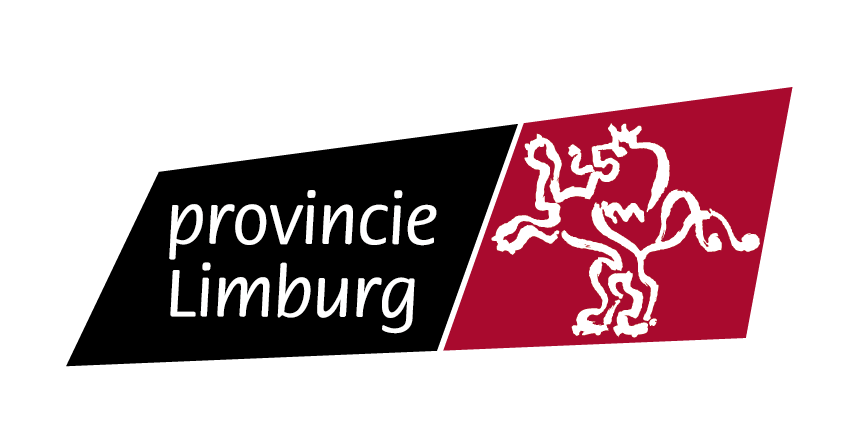 Betonnen muur
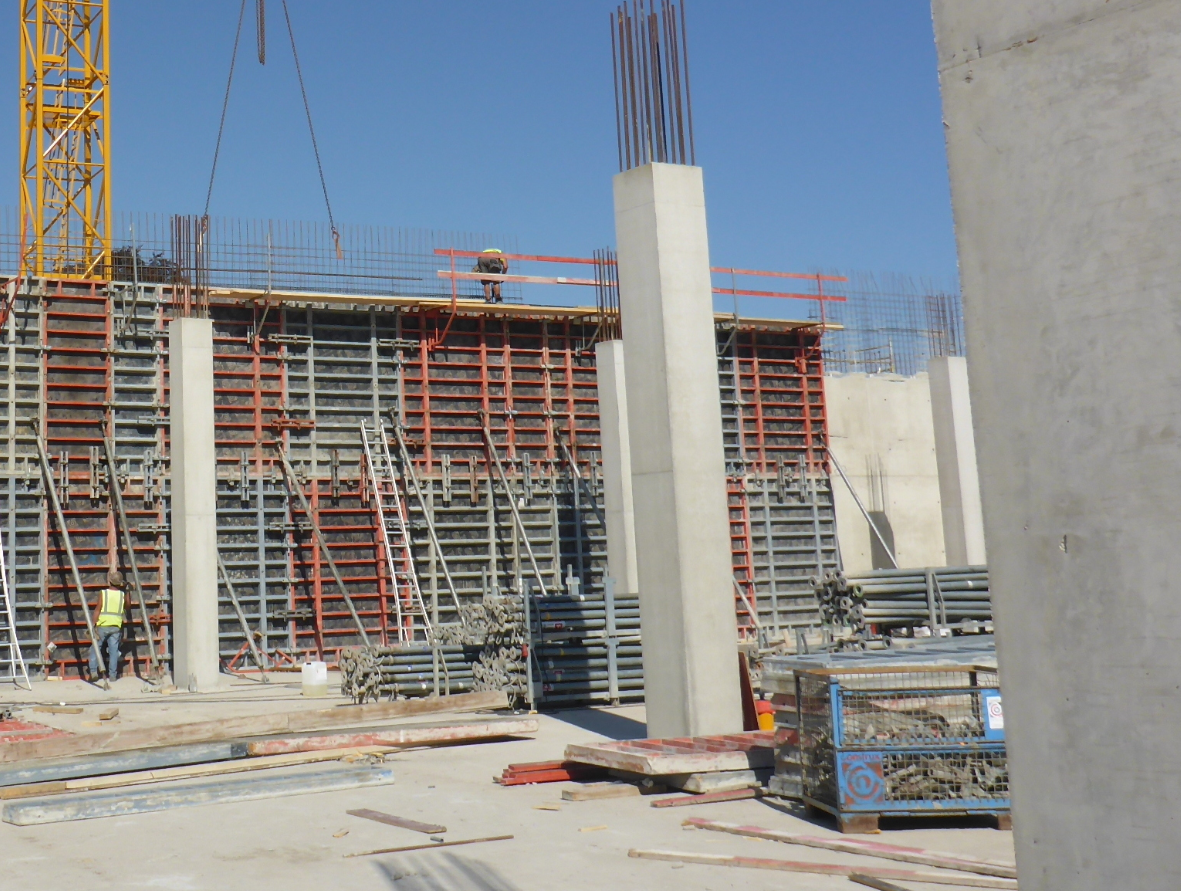 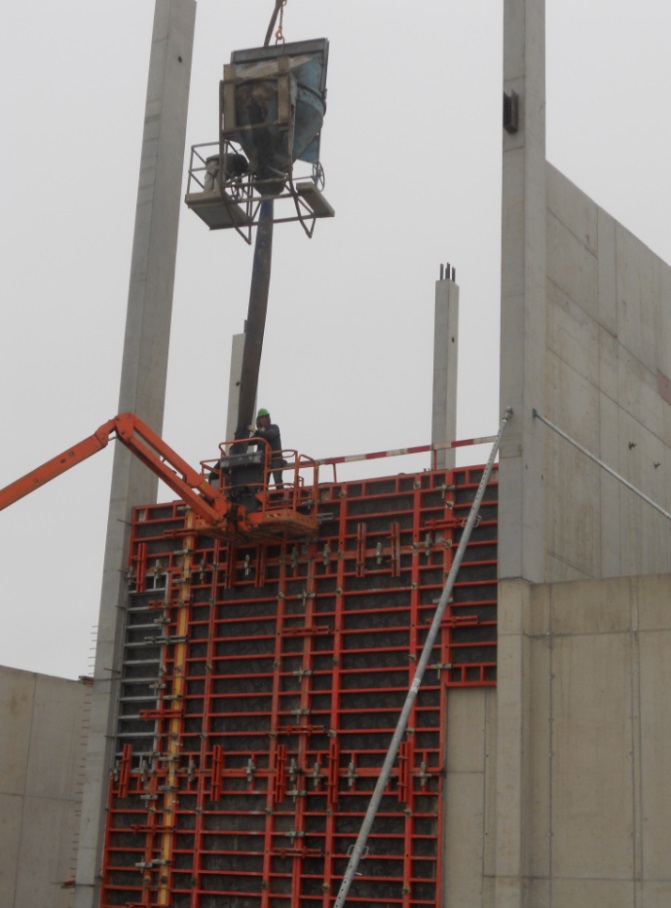 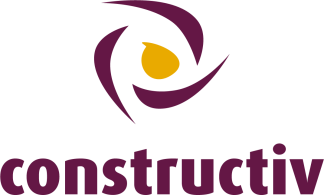 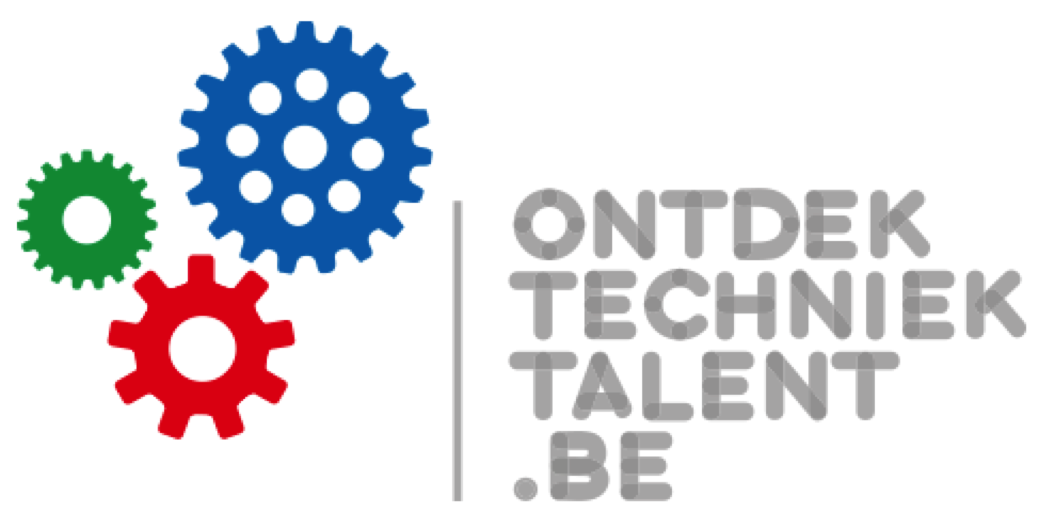 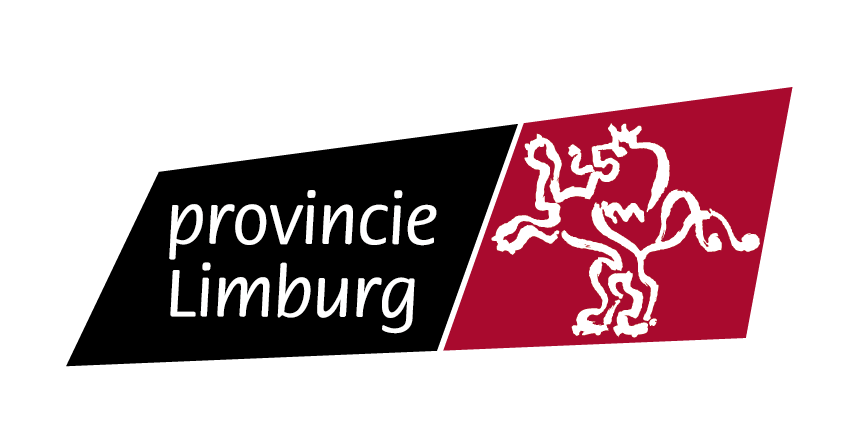 Figuren uit beton
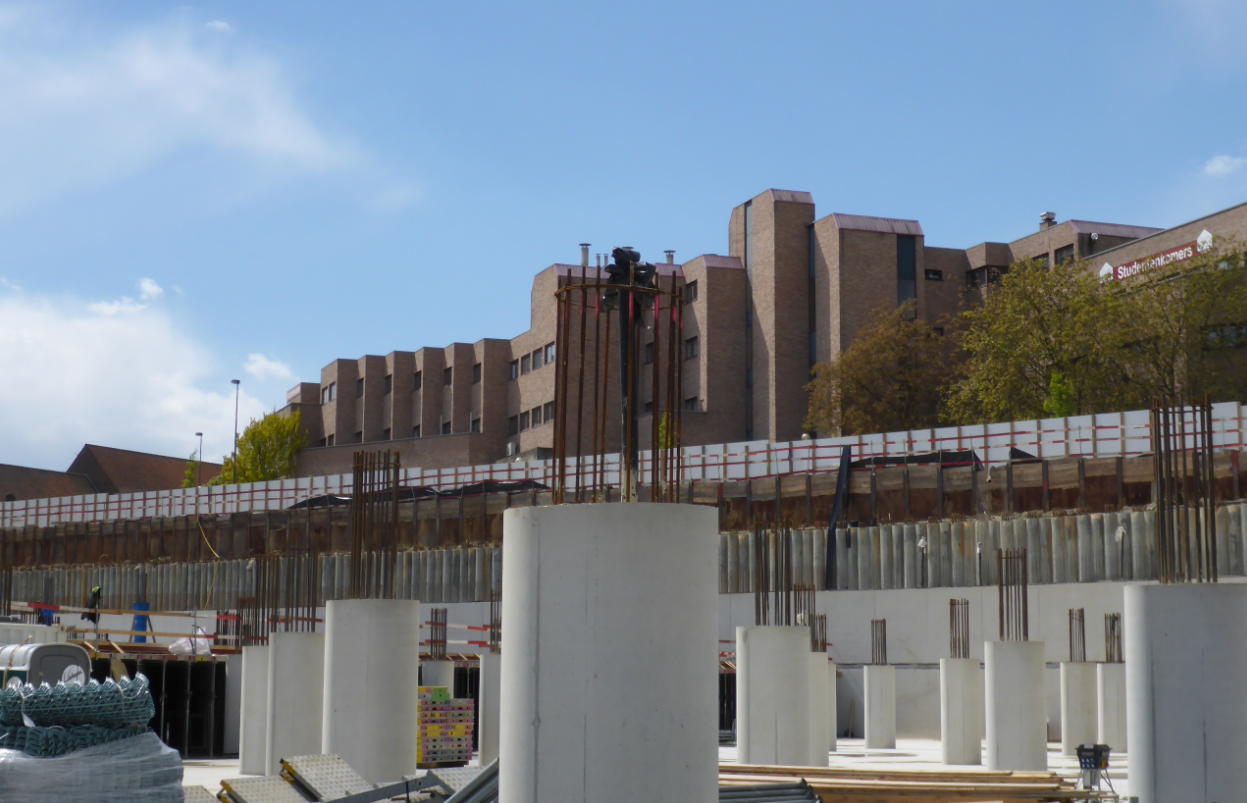 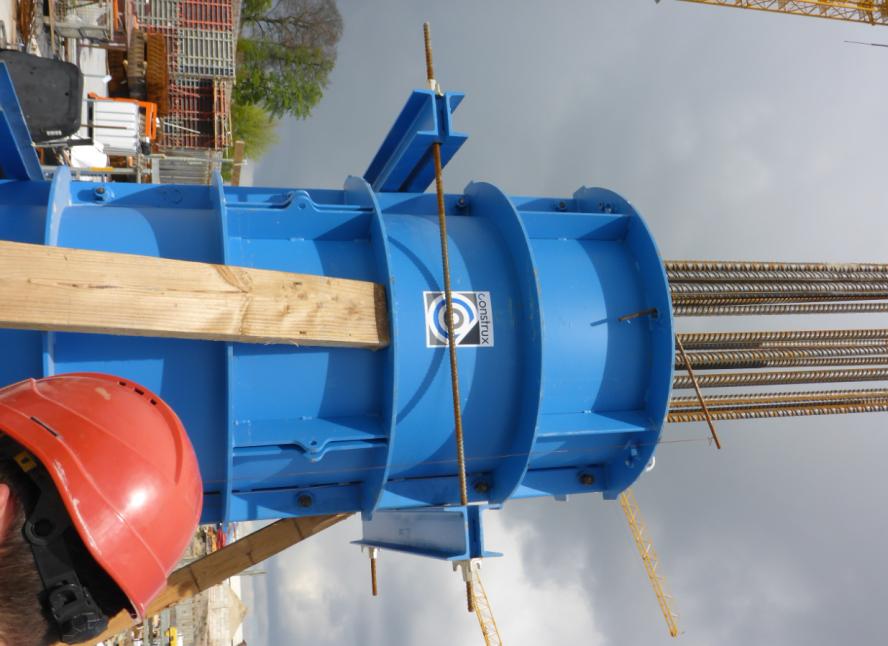 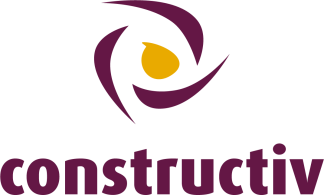 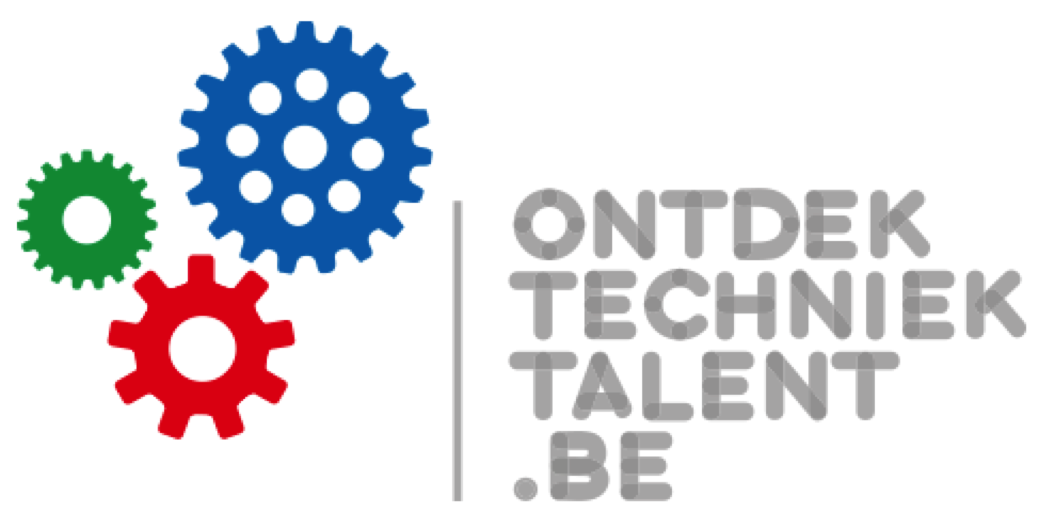 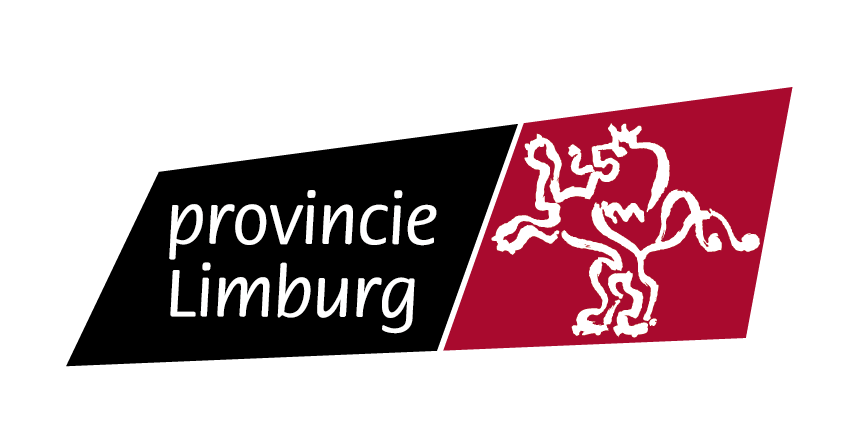 Bekistingsfout
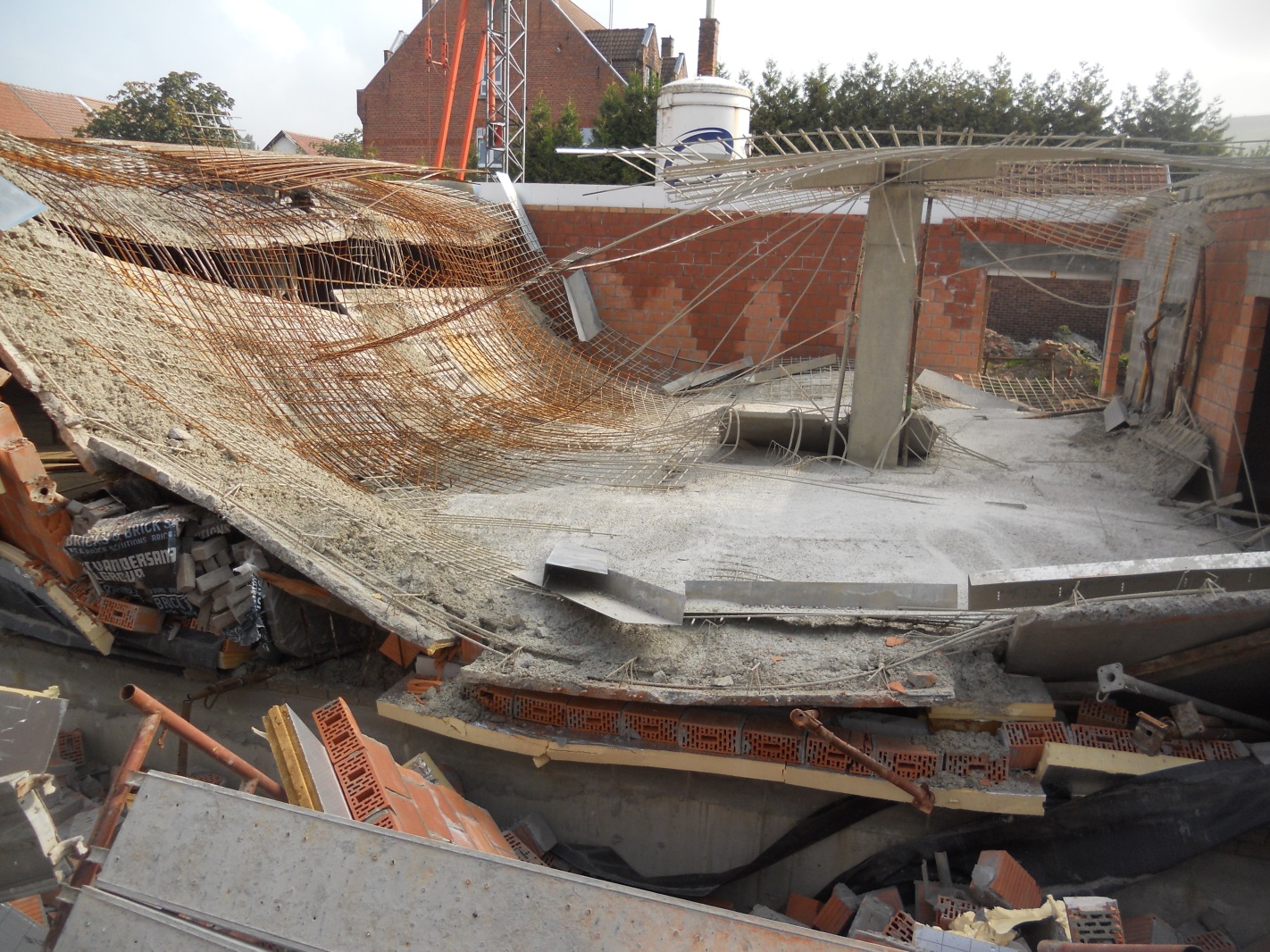 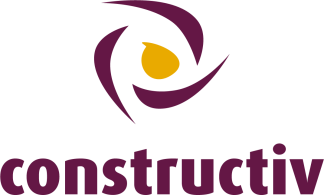 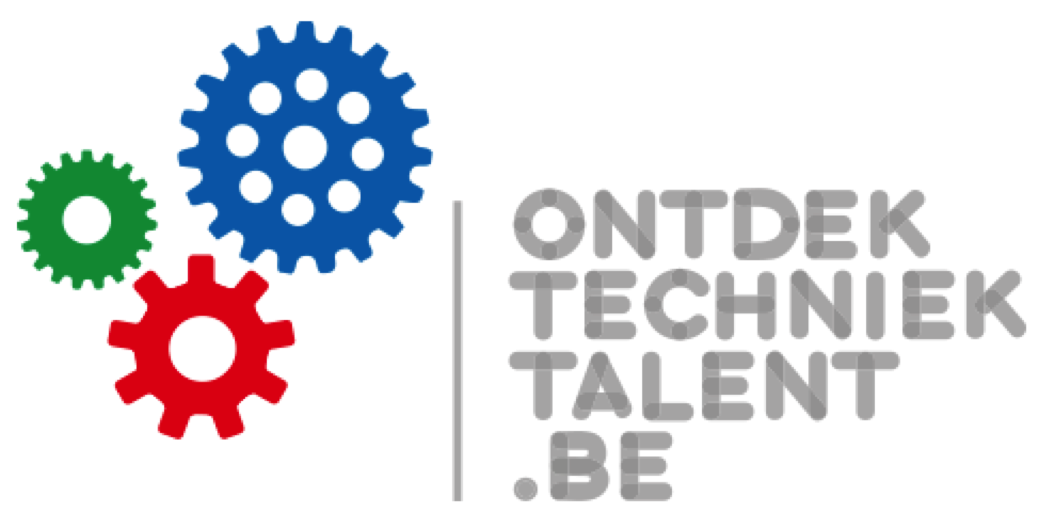